Supporting your students’ mental health
Fall 2021
Office of School and Community Experiences
agenda
Overview 
Reactions to stress
Ways to support
What to do if you are concerned
General coping strategies
Resources
Reactions to stress
College students
Elementary/Middle school students
Having trouble thinking clearly/concentrating
Difficulty communicating/listening
Difficulty making decisions
Feeling overly anxious or worried
Feeling depressed or overwhelmed by sadness
Increased substance use or abuse
Trouble sleeping or relaxing
Physical aches and pains
Physical ailments – especially gastric issues and headaches
Regressive/Immature behavior
Trouble sleeping
Irritable, combative behavior
Crying
Distracted, lack of focus
Avoidance (not wanting to come to school, not following though on assignments)
Supporting Student Well-being
College students
Elementary/Middle school students
Assume good intentions

The majority of students are not taking advantage of this situation

Care and concern will go a long way in building a positive relationship
SAME! 

What is your students’ behavior communicating to you? 

How will your response or reaction to them help or harm your relationship?
Supporting student well-being
College students
Elementary/Middle school Students
Shift goals and expectations as needed

Consider “hurdle help” if students are not as independent as you think they should be

Be flexible with how student show their work. Can they do journals orally? Can pre-conferences be done via email? 

What are some ways to maintain high expectations and rigor while accommodating needs in this strange time?
SAME!

Remember that many of your students may have missed more than a full year of school. Think about how to adjust the curriculum to accommodate all that they did not learn.
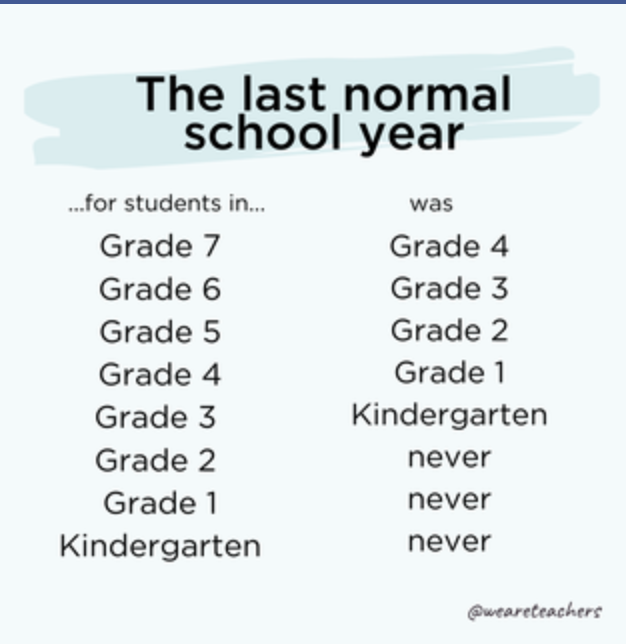 Supporting student well-being
College students
Elementary/Middle school students
There’s always something going right

Offer specific praise and celebrate at every opportunity. Share the good news with me/Cara/coop via email and copy the student

Ask students to to share a celebration at the start of each meeting. Share one yourself to get the ball rolling!
SAME!

Focus your energy on the positives

Be intentional about noticing and publicizing great things

Invite others to share what’s going well
What to do if you are concerned
College students
Elementary/middle school students
NOTICE
They stop communicating
Affect, hygiene, voice
Change in quality and/or timeliness of work
Disclosure of something concerning

(Note that midterm time is a typical time of great stress for students)
Communicate with your cooperating teacher about any concerns you have. 

Reserve judgment on families 

Recognize that this is a traumatic time for kids. They might not have the language to express their fears.
What to do if you are concerned
College students
Elementary/middle school  students
ASK
Be direct, but gentle
“I notice that you’ve missed some meetings/deadlines and I want to make sure you’re ok. These are hard times and it makes sense that the way we prioritize and focus has shifted. It isn’t like you to miss things, though, so I just wanted check in on you.”
Honor their need to talk.  Answer questions when you can. Find resources to help if you can’t.
Work with your cooperating teacher to create time and space to talk. 
Talking to kids about COVID
How to Help
What to do if you are concerned
College students
Elementary/Middle school STUDENTS
Offer a listening ear 

Hurdle help

Refer to campus resources
Be present, available, and supportive

Communicate with your coop about students.

Hurdle help

 Ask what your school is doing to support their kids
Coping strategies
College students
Elementary/middle school students
Connect with others
Take breaks
Exercise and have healthy habits
Turn off the news
Give yourself permission to feel 
Avoid comparing yourself to others
Accept imperfection
Seek help when needed
Source: https://www.brandeis.edu/health/promotion/covid/faculty-guide.html
Time to talk about COVID and related worries

Extra time to play

Provide opportunities to make friends, do group activities, and connect with classmates

Activities that encourage mindfulness (calming brain breaks)
resources
COVID-19 Resources at the University of Illinois

https://www.responsiveclassroom.org/educator-resources/covid-19-resources/covid-19-morning-meeting-and-responsive-advisory-meeting-downloads/